История телефона
Через поле и лесокПодается голосок.Он бежит по проводам -Скажешь здесь, а слышно там…
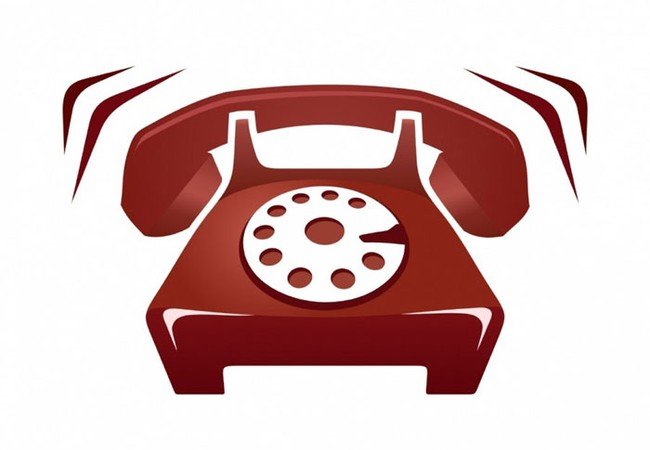 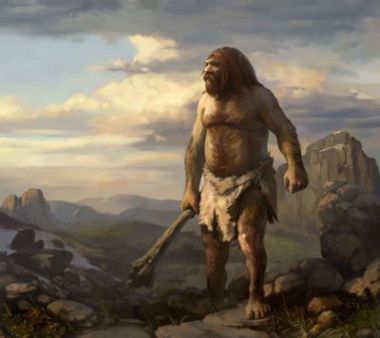 Первобытный человек
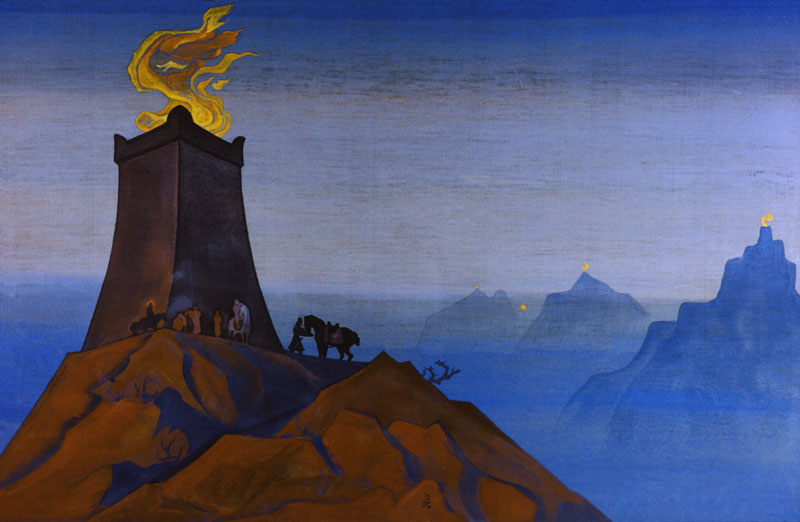 Сигнальные костры
Сигнальные барабаны
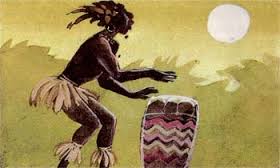 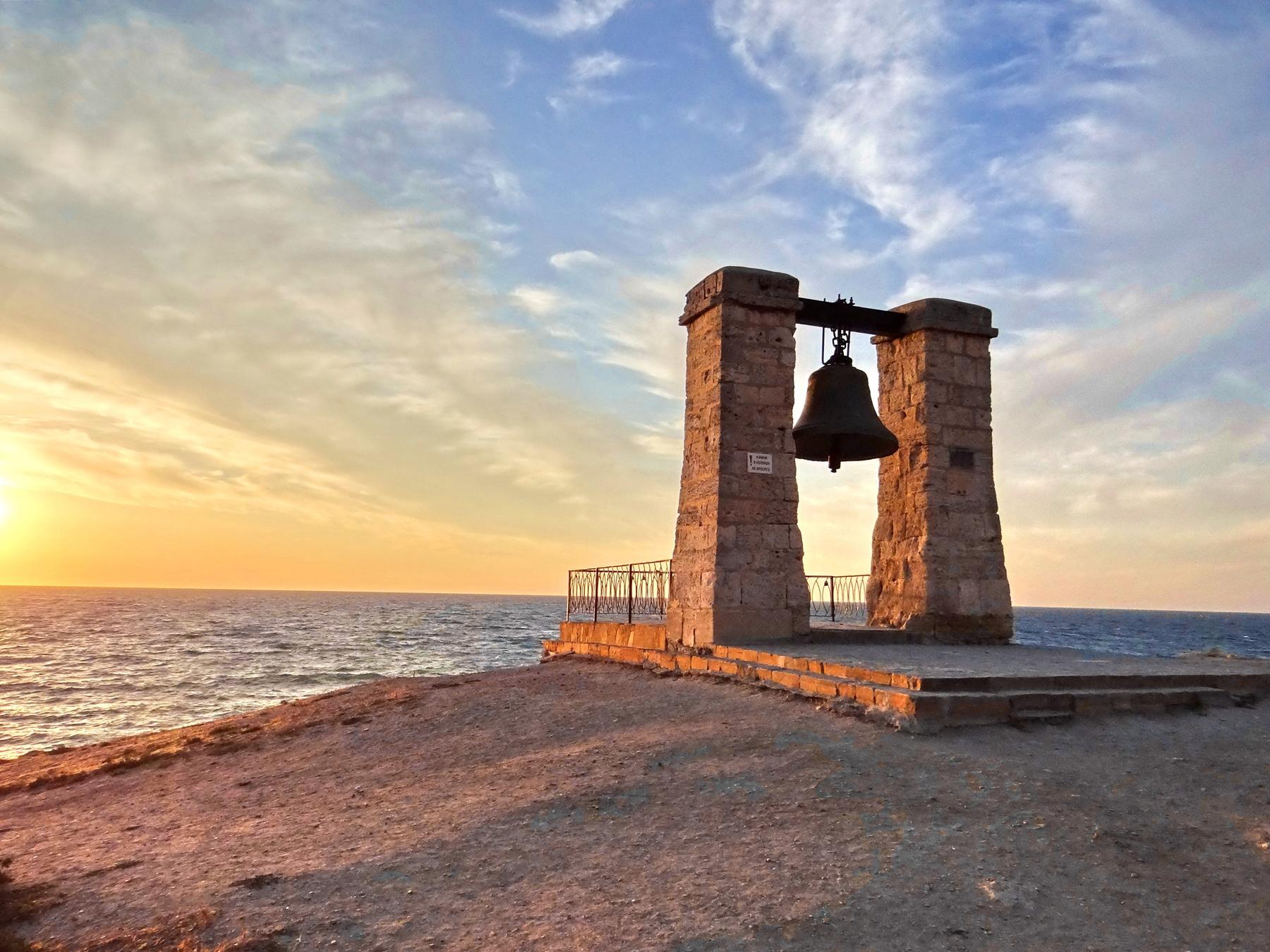 Сигнальный колокол
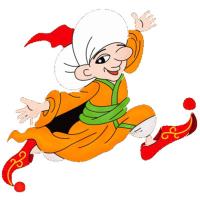 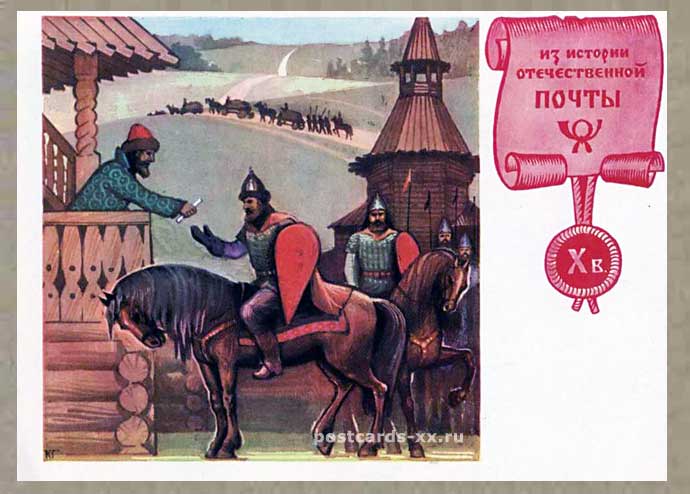 Гонец
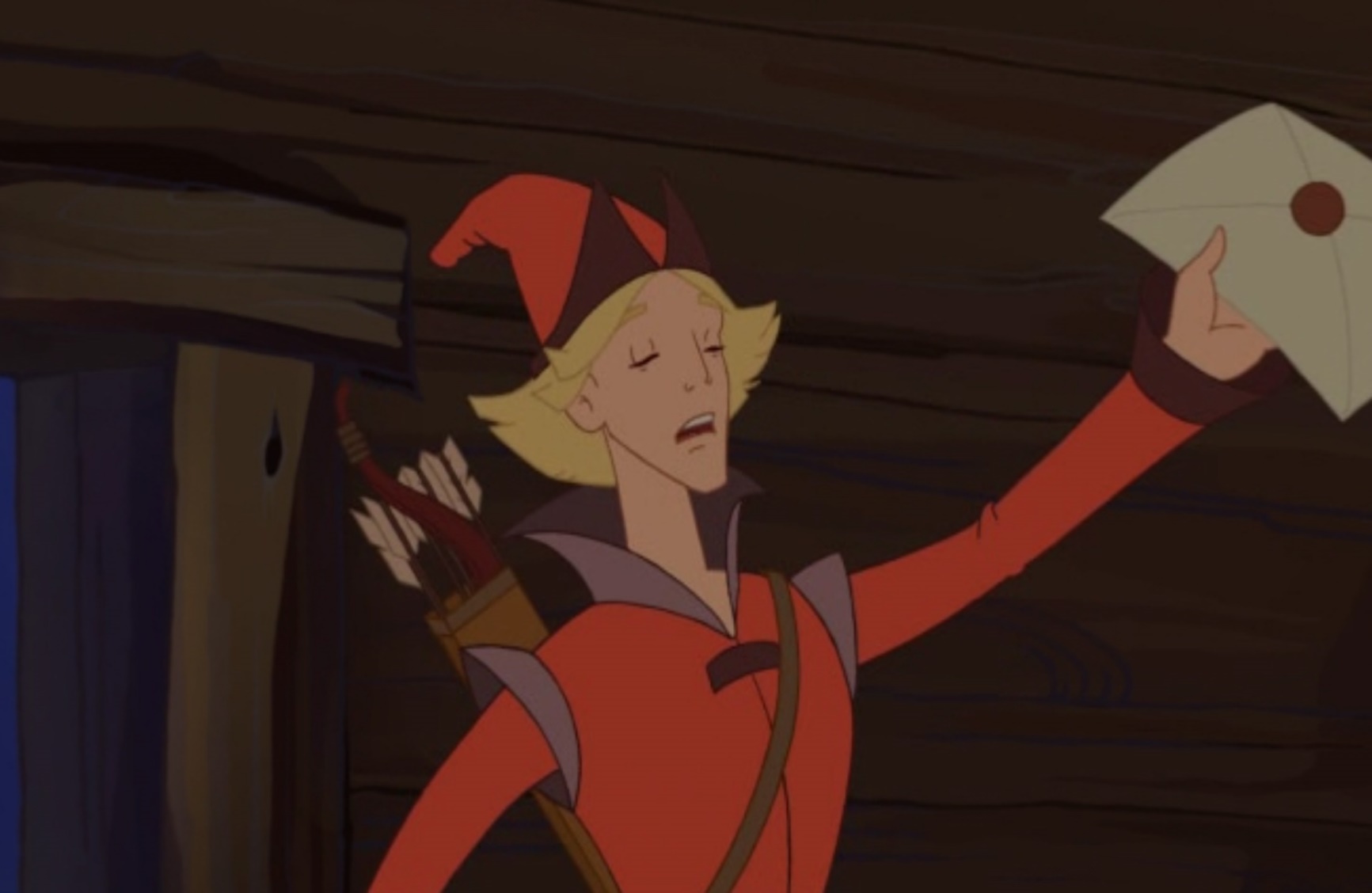 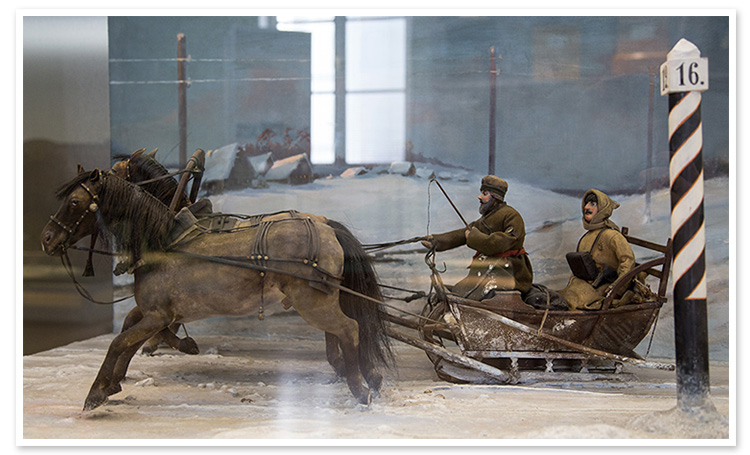 Почтовая упряжка
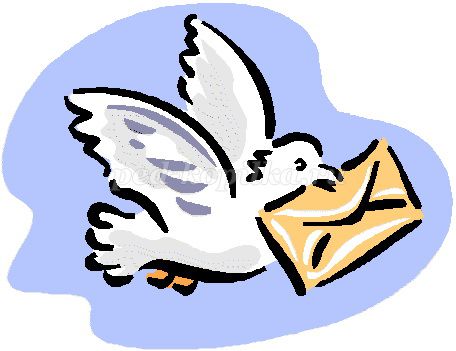 Почтовый голубь
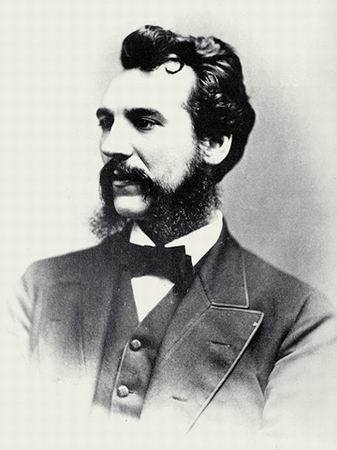 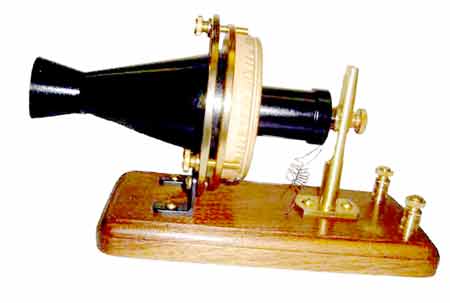 Первый телефон
Александр Белл
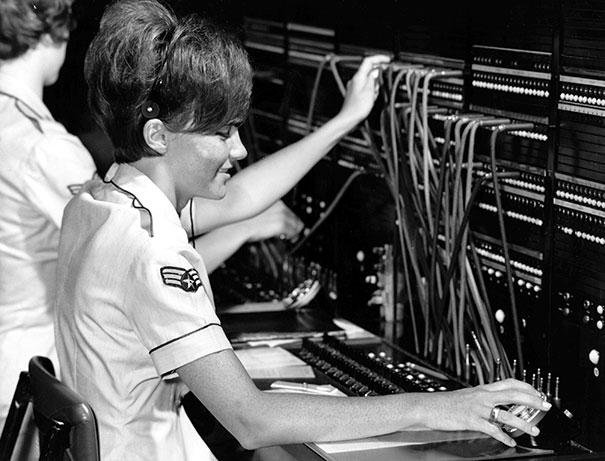 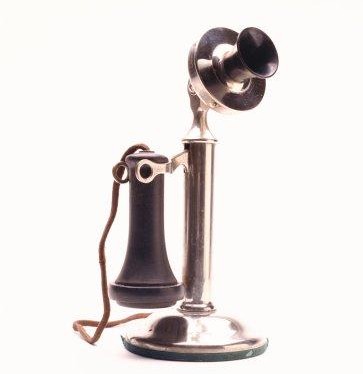 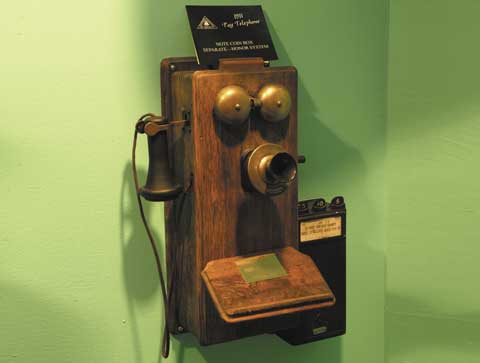 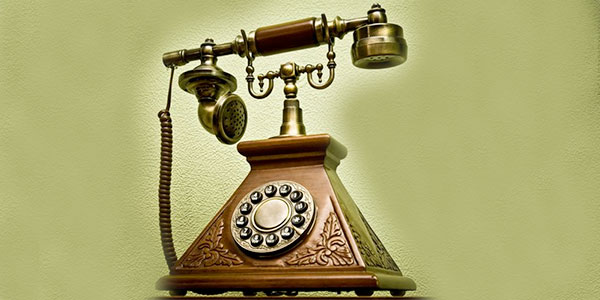 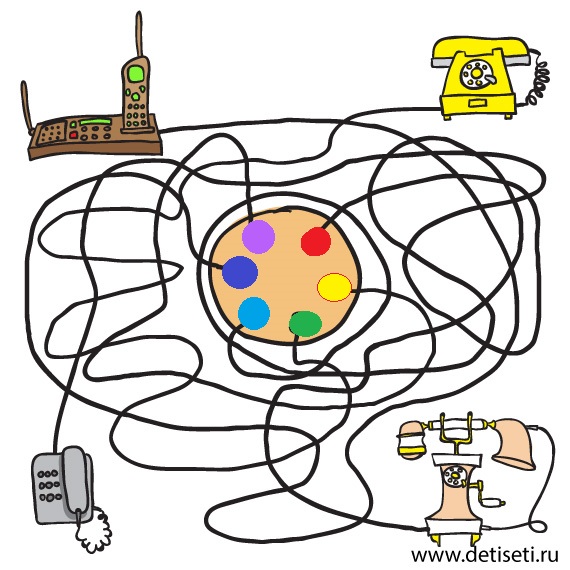 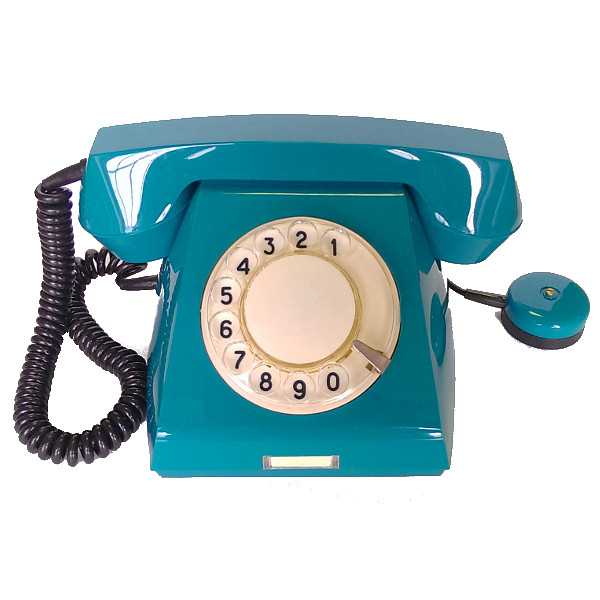 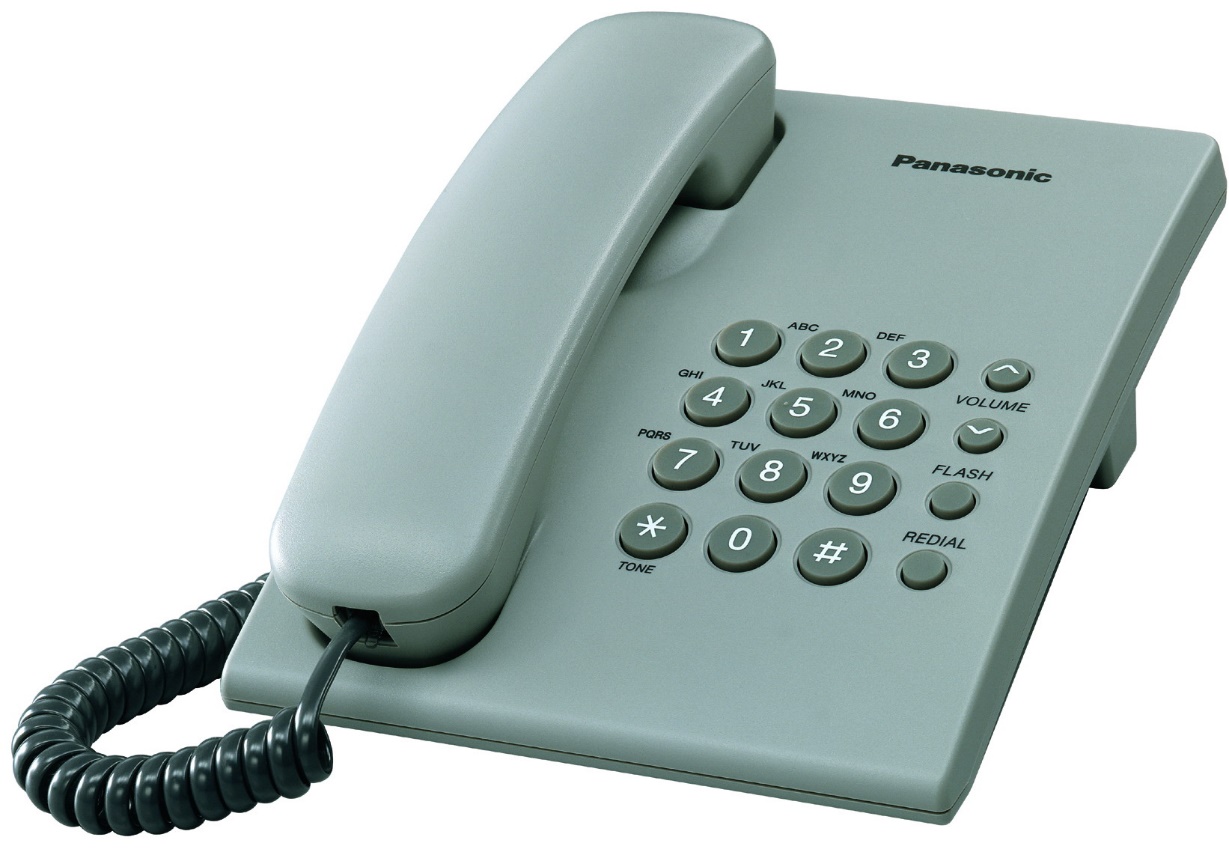 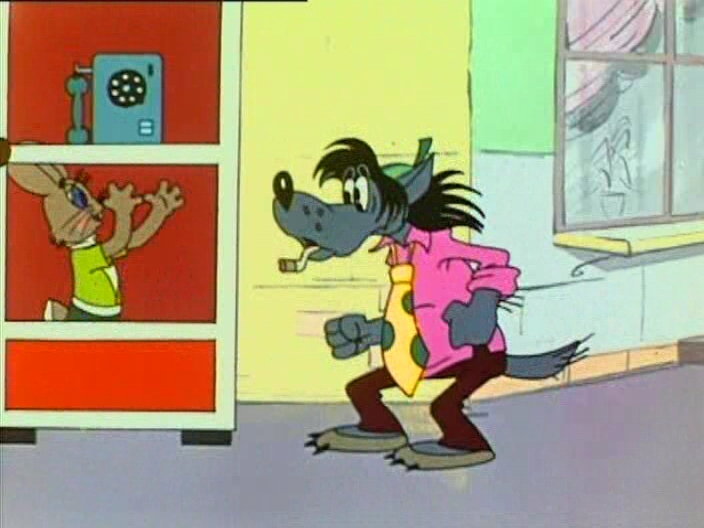 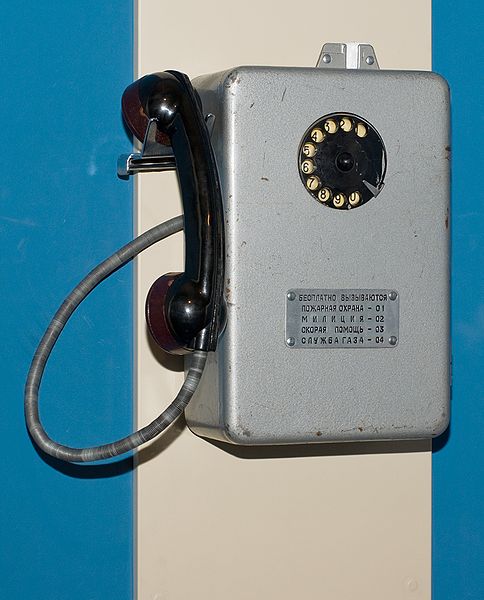 Телефон-автомат (таксофон)
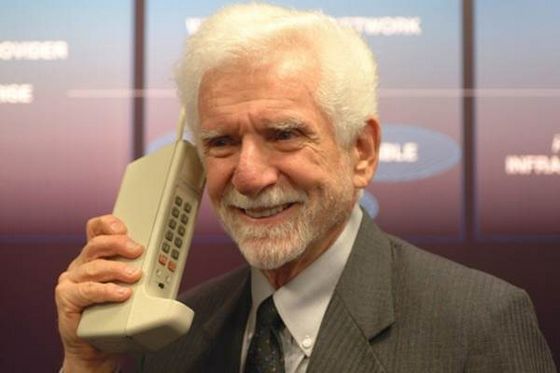 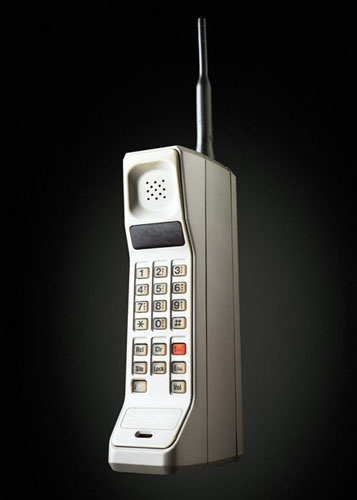 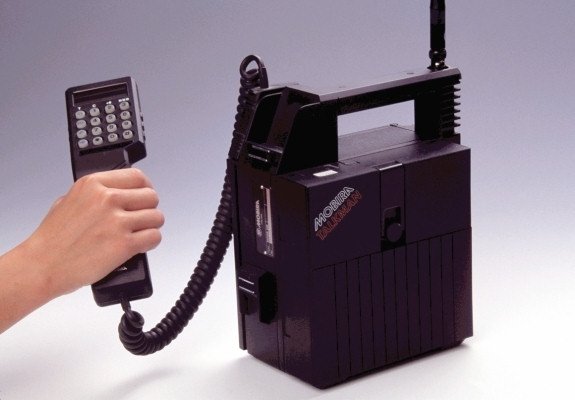 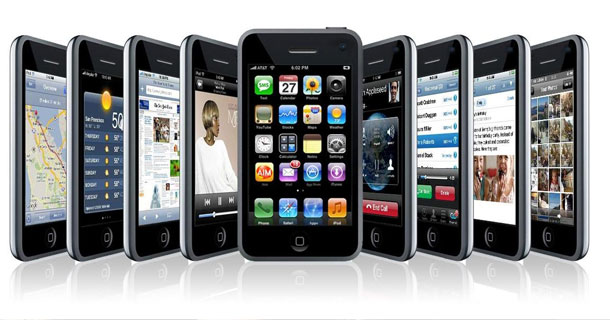 Современные телефоны
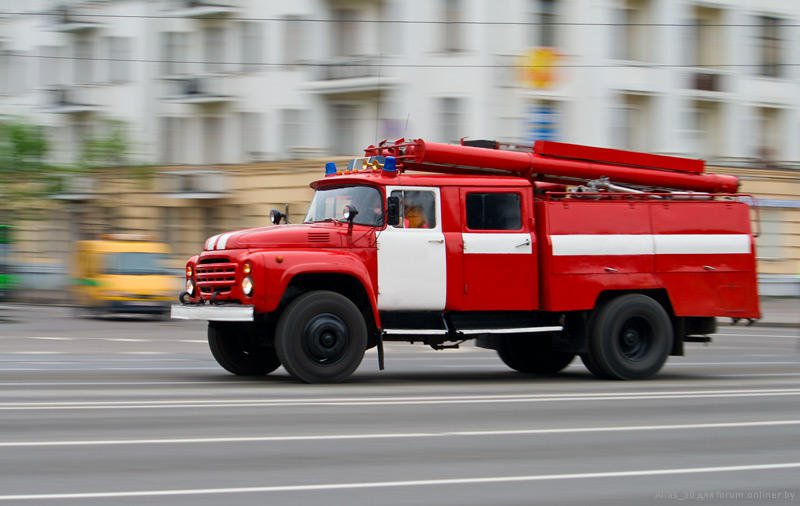 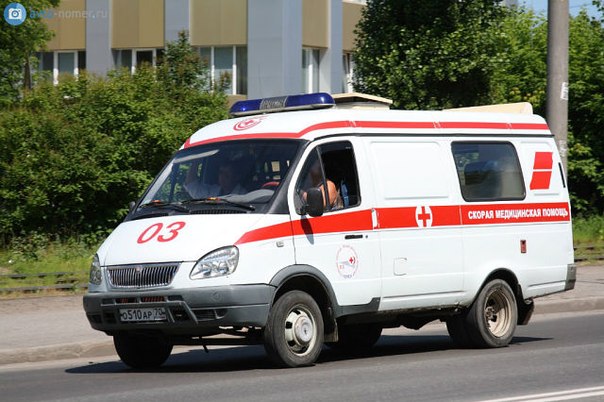 01
03
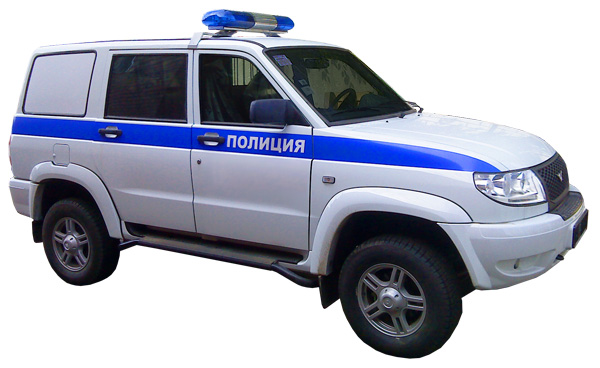 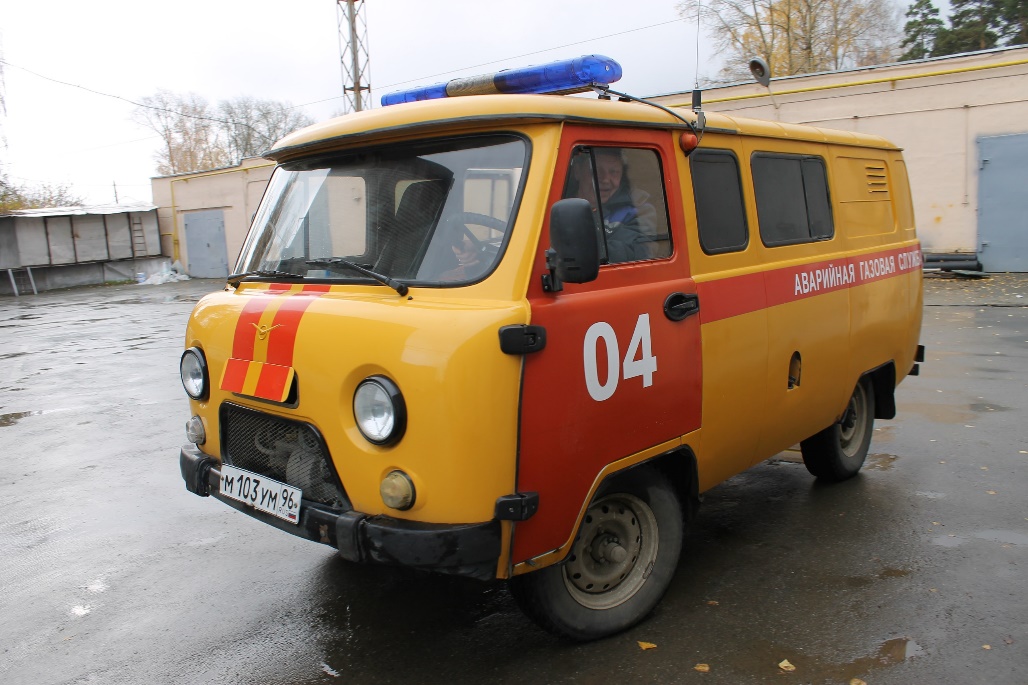 04
02
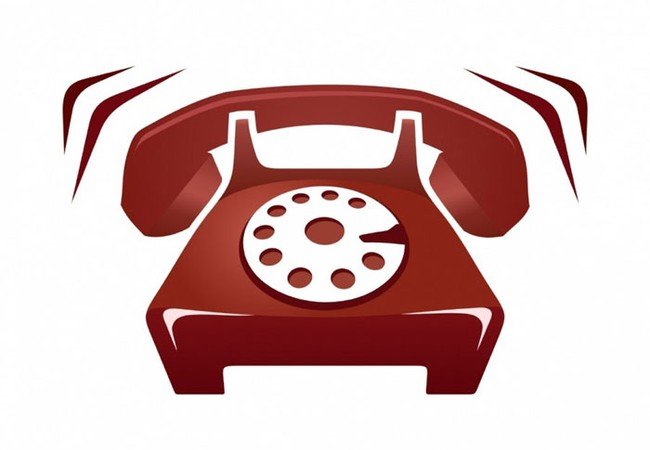 СОЗВОНИМСЯ!
Список литературы:
Дыбина О.В. «Что было до…» (игры-путешествия в прошлое предметов). М:Сфера,2010г. 160стр.
Материалы с сайта http://nsportal.ru/detskiy-sad/okruzhayushchiy-mir/2011/11/30/prezentatsiya-muzey-telefona
Фотоматериалы с сайтов Интернет.